Point-Counterpoint
Manufacturer and Dealer Disputes
NAMVBC Fall Workshop
September 10, 2015

PRESENTED BY
Aaron H. Jacoby and Randall Oyler
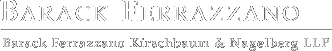 Manufacturer Dealer Relationships

 
  Manufacturers and Dealers often have different perspectives
  Our points and counterpoints are based on our experience 
  But…
Any views we express are not views of any client
Any hypotheticals we discus are not specific transactions or disputes
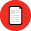 2
Manufacturer Dealer Relationships
Non-Traditional Buyers of Dealerships

  Issue:  How are non-traditional transactions treated?
  Hypothetical:
Parties enter into a stock purchase agreement whereby buyer agrees to purchase stock of private or public company that owns multiple dealerships
Purchase agreement does not break out purchase price for individual dealerships
One or more of the dealerships of a particular manufacturer already owned by the buyer have not performed well in recent years preceding the transaction
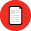 3
Manufacturer Dealer Relationships
A Brief Introduction
 
  Dealer Agreement
Sets forth contractual basis for relationship
  State Motor Vehicle Franchise Statutes
Exist in each state
Supersede the Dealer Agreement
Regulate matters such as…
Establishments and relocations of dealerships
Manufacturer standards and programs
Other aspects of manufacturer-dealer interaction
 State Motor Vehicle Licensing Statutes
Also may impact relationship between manufacturers and dealers
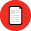 4
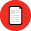 Manufacturer Dealer Relationships
Non-Traditional Buyers of Dealerships

  Typical Statutory Regulation
Dealer must seek manufacturer consent before consummating a sale of dealership assets
Manufacturer must act reasonably in  reviewing the proposed transaction
Buyer’s financial capability, industry experience, and character are relevant factors for manufacturer to consider
Types of Non-Traditional Buyers
Large private dealership groups
Public dealership groups
Private equity groups
5
Manufacturer Dealer Relationships
Rights of First Refusal
 
  Typical Statutory Regulation
Notice within certain number of days of receipt of application from proposed Buyer
Consideration must be equal to or greater than contract price
All terms and conditions apply
Factory must reimburse the original Buyer for certain costs
Cannot be exercised if: family member, managerial employee owning 15% or more, legal entity owned by the existing owners
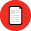 6
Manufacturer Dealer RelationshipsRights of First Refusal
 
  Issue:  How do ROFRs apply in context of larger deals, including stock deals?
  Hypothetical:
25 separate dealerships involved in the transaction
10 separate manufacturer brands involved in the transaction
Manufacturer does not want its dealerships to be purchased by buyer, and exercises its right of first refusal
Manufacturer assigns its rights to another selected dealer
Price not broken out for each dealership 
Exercise of ROFR may impact economics of deal to buyer and seller and also to assignee of manufacturer
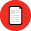 7
Manufacturer Dealer Relationships
Buying Cars Online

   Online Shopping is “Now”
Industry Need: Integrated online solution to purchasing or leasing a new or used vehicle
   Relevant Statutory Regulation
Regulation of manufacturer direct sales and lead dissemination
Regulation of dealer activities vis-à-vis delivery or icensing requirements
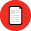 8
Manufacturer Dealer Relationships
Buying Cars Online

   Issue:  Can an online vehicle purchase process be implemented?
   Current Ecommerce Efforts
.Manufacturers
Tesla
Ford Direct
GM Shop Click Drive
.Dealers
AutoNation
Larry Miller
.Third Parties
 Other models?
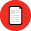 9
Manufacturer Dealer Relationships





D I S C U S S  I O N
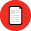 10